Physics Mock AP – E&M Exam
Tomorrow: FR work time- Score Mechanics or work on E&M (due Monday 5/2)
Monday E&M FR.
4/26-27 Mechanics Mock
4/28-29 Magnetism Exam
5/2 E&M MC packet due
5/2-5 E&M Mock 
5/6 E&M FR Packet due
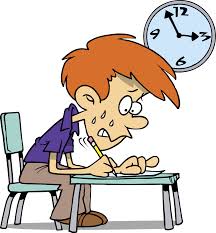 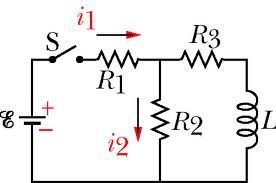 RL Circuits
Definition of an RL Circuit
A circuit with a resistance and an inductance is called an RL Circuit. 
The inductor will oppose the change in the current through the circuit through self-inductance.
The RL circuit is similar to the RC circuit in the mathematics that it follows.
Inductive time constant, tRL
tRL is the inductive time constant of the RL circuit, and is the ratio L/R.
It is the point at which the circuit reaches 63% of its final current after a switch is closed and the current begins to flow.
It is the point at which the circuit loses all but 37% of its current after a switch is opened and the current ceases to flow.
L
eL
e
R
VR
RL Circuit – switch closed
L
e
R
RL Circuit – switch opened
Graphs of RL Circuit – switch is just closed
i
t
VR
VL
t
t
Graphs of RL Circuit – switch is just opened
i
t
VR
VL
t
t
Energy stored in a Magnetic Field
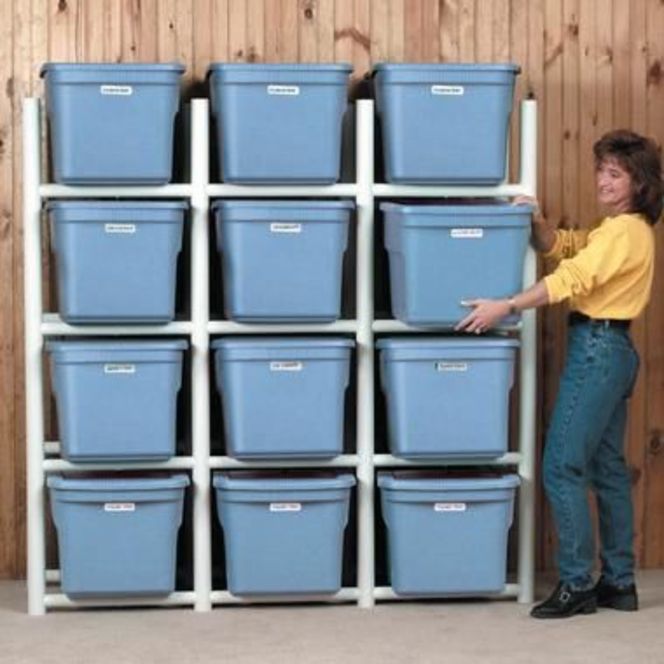 UB = ½ L I2
UB : energy stored in magnetic field
L: inductance in Henrys
I: current in amperes
Sample problem: Calculate the energy associated with the magnetic field of a 200 turn solenoid in which a current of 1.75 A produces a flux of 3.7 x 10-4 T m2.